Презентация «Память поколений»(конкурс лучших муниципальных практик и инициатив социально-экономического развития на территориях присутствия Госкорпорации «Росатом» в 2023 году)
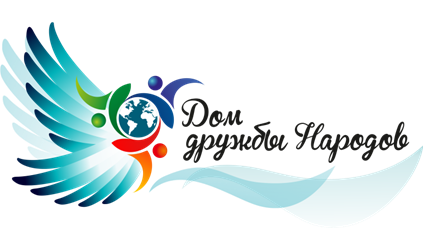 Удмуртская Республика, город Глазов, 
филиал МБУК КЦ «Россия» - «Дом дружбы народов»
Актуальность
Тема патриотизма для нашей страны в настоящее время особенно актуальна. Без любви к Родине, к её истории и культуре невозможно воспитать патриота своей страны. Граждане должны знать историю России, историю малой Родины, чувствовать, что являются частью огромной страны. Именно это стало отправной точкой к созданию цикла мероприятий «Память поколений».
      Цель данного цикла мероприятий - проведение главного праздника страны «День Победы» в новом современном формате, а также привлечение к реализации данных мероприятий предприятия и организации города, активных граждан и молодое поколение, что способствовало бы объедению участников общей идеей, идеей «Памяти».  
      Центром данного цикла мероприятий станут простые горожане.
     «Память поколений» - это цикл мероприятий, посвященный памяти подвигу народа, который всегда останется в сердцах взрослого и подрастающего поколения.
Сроки проведения
Цикл мероприятий «Память поколений» (2022-2023 г.г.) проводится ежегодно, в рамках  праздника «День Победы».
09.05.2022 г. - городской конкурс по созданию праздничных арт - объектов «Победная Весна» в рамках 78-й годовщины Победы в Великой Отечественной войны 1941-1945 г.г..
09.05.2023 г. - городской конкурс интерактивных экскурсий «Удмуртия фронту» в рамках 78-й годовщины Победы в Великой Отечественной войны 1941-1945 г.г.
Цель и задачи практики
Цель: Создание городского пространства, которое позволит окунуться в атмосферу Великого праздника «День Победы» в Великой Отечественной войне 1941-1945 г.г. 
Задачи:
- развитие патриотизма, воспитание чувства гордости за свою Родину, за родной край;
- воспитание уважения к Отечественной истории, культуре и духовно-нравственным традициям нашего народа;
-  повышение общей культуры праздника;
-  активизация позитивной творческой энергии горожан;
-  объединение возрастных и профессиональных групп;
- реализация внутреннего потенциала промышленных предприятий, учреждений, организаций города через творческую форму работы.
Краткое описание практики
Все дальше и дальше в историю уходят героические, грозные годы Великой Отечественной войны, но День Победы останется священной датой на все времена. 
       Наш священный долг ценить Великий подвиг народа, чтить и заботиться о наших ветеранах, достойно выразить свою искреннюю признательность и благодарность за Великую Победу.
       «Память поколений» - смысловая фраза, которая объединила в себя патриотизм, жизнь, любовь, уважение и память поколений, наследников, тех героических событий, которые живы и сегодня в нашей памяти.
       «Память поколений» - цикл патриотических мероприятий / конкурсов в рамках проведения городского праздника «День Победы».
        Каждый год – это новые творческие проекты, которые воплощают предприятия и учреждения города. 
        Тематика площадок прописана в положении Конкурса. Путем жеребьевки участники (предприятия) выбирают тему, которую будут воплощать совместно с учреждениями образования и культуры города.
Краткое описание практики
2022 год - Конкурс по созданию праздничных арт-объектов «Победная Весна».
Условия участия:
-     участники с помощью жеребьевки выбирают идею макета, согласно которой создают праздничный арт – объект (оформление тематической площадки);
-  арт - объект должен иметь определенное функциональное назначение (фотозона, интерактивная площадка, декорация (украшение) и т.д.);
-     арт - объект может быть, как эстетической художественной композицией, так и малой архитектурной формой (солдатская землянка, фотозона с элементами солдатской атрибутики, военная машина, украшенная согласно тематике и др.);
-   арт - объект устанавливается на заранее выбранной площадке в пределах городского пространства 09 мая 2022 года с 8.00 до 10.00 ч.
2022 год. Конкурс по созданию праздничных арт-объектов «Победная Весна».
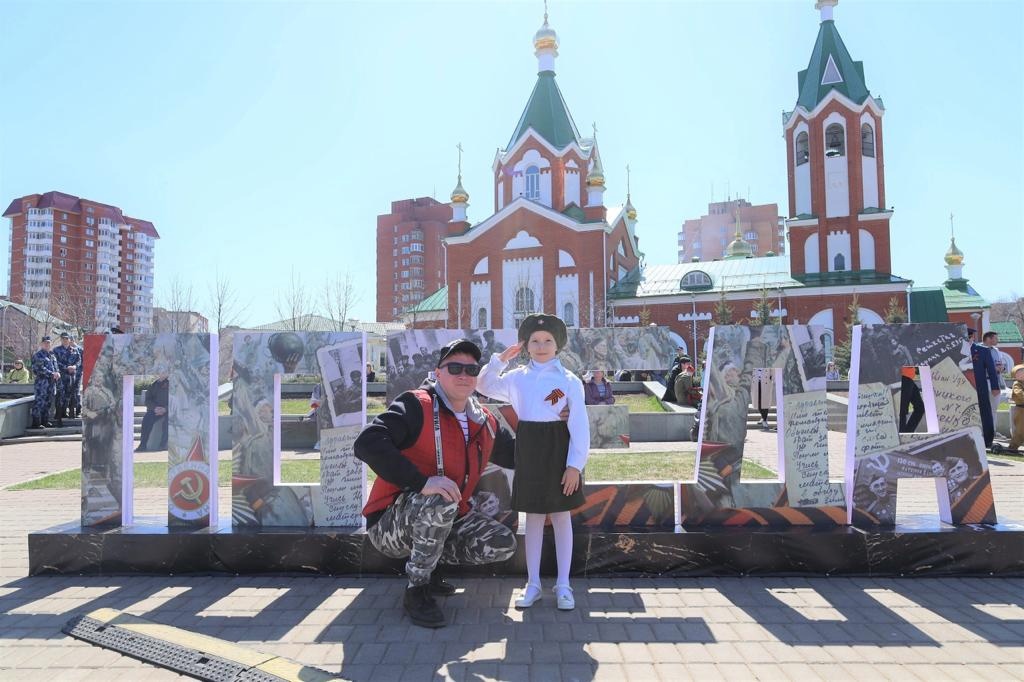 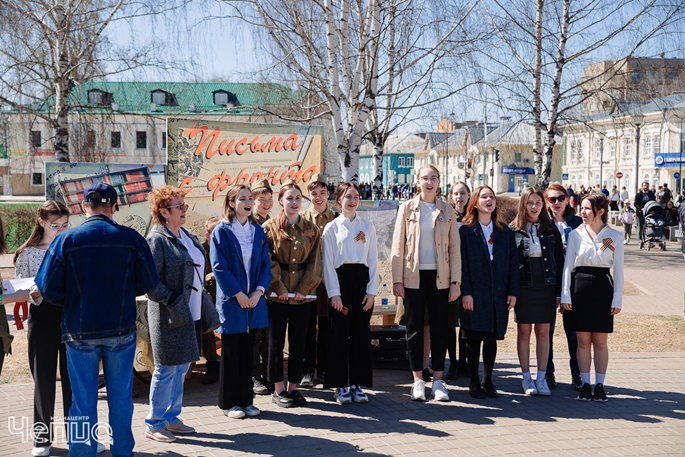 Арт-объект 
«Письма с фронта»
Арт-объект 
«Великая Победа»
2022 год. Конкурс по созданию праздничных арт-объектов «Победная Весна».
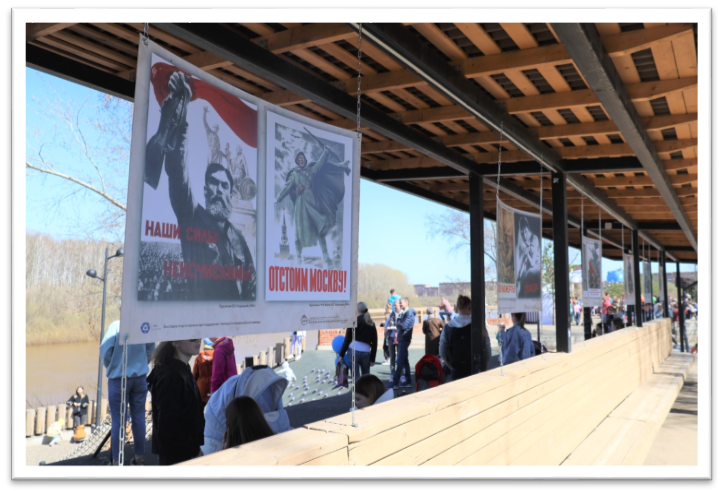 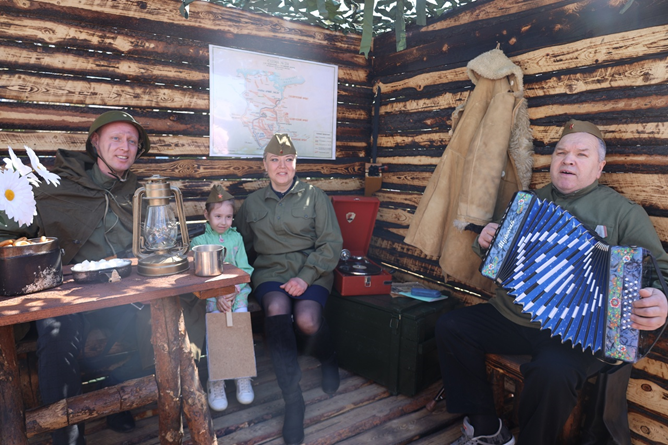 Выставка социальных плакатов «За Родину! За Победу!»
Арт-объект 
«Солдатская землянка»
2022 год. Конкурс по созданию праздничных арт-объектов «Победная Весна».
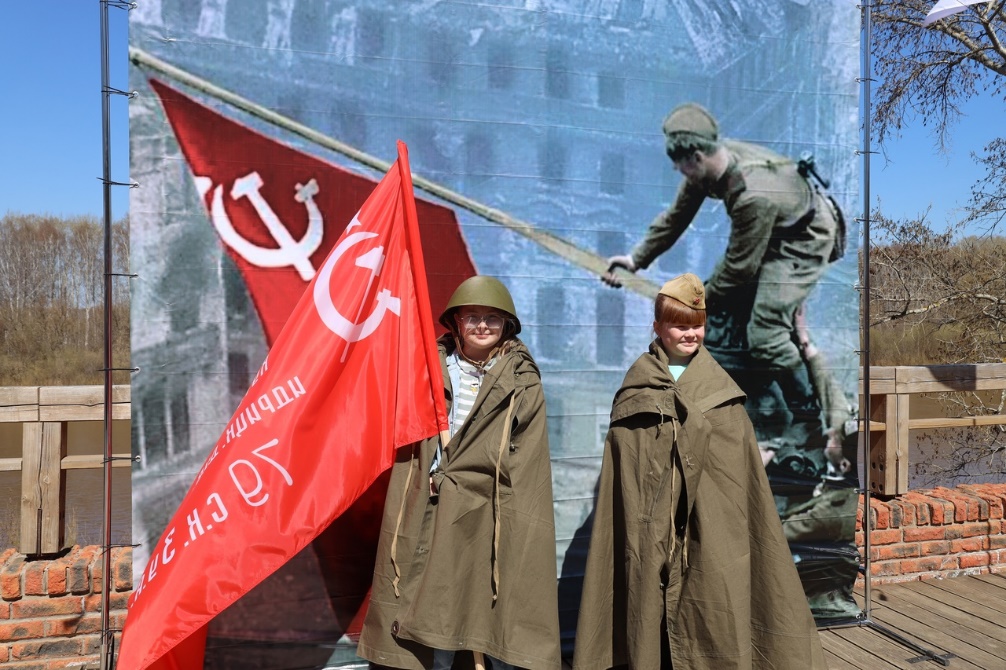 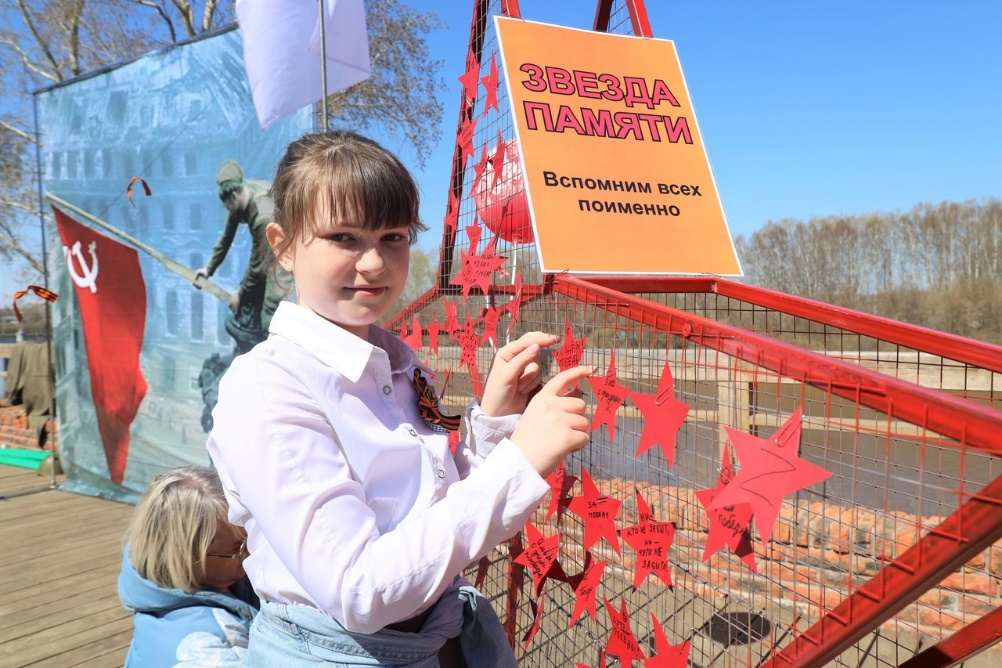 Арт-объект «Победный май»
2022 год. Конкурс по созданию праздничных арт-объектов «Победная Весна».
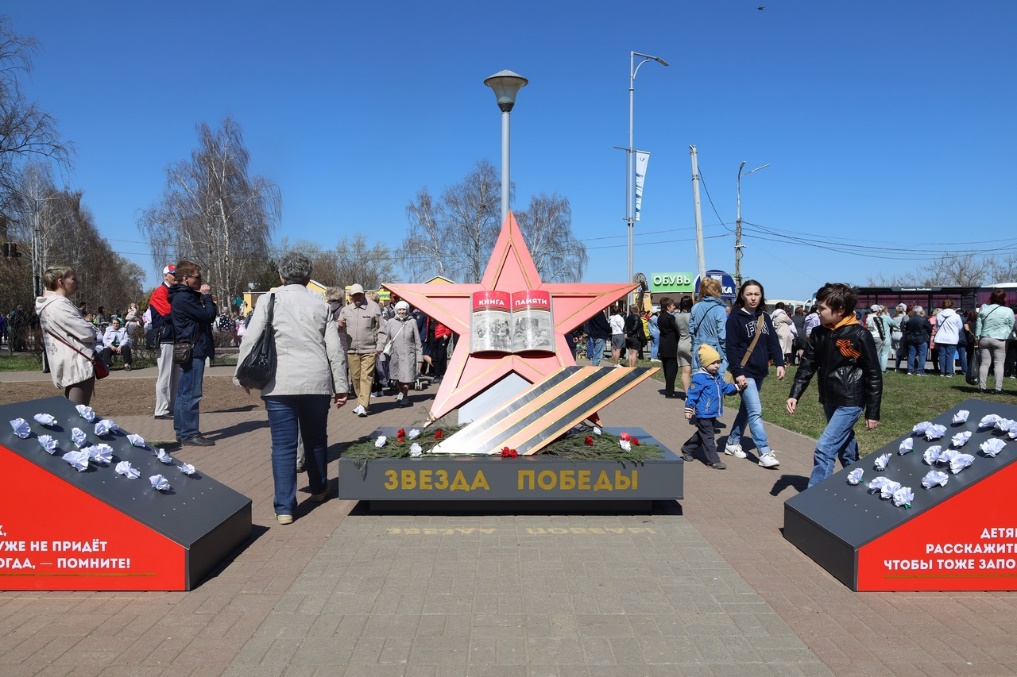 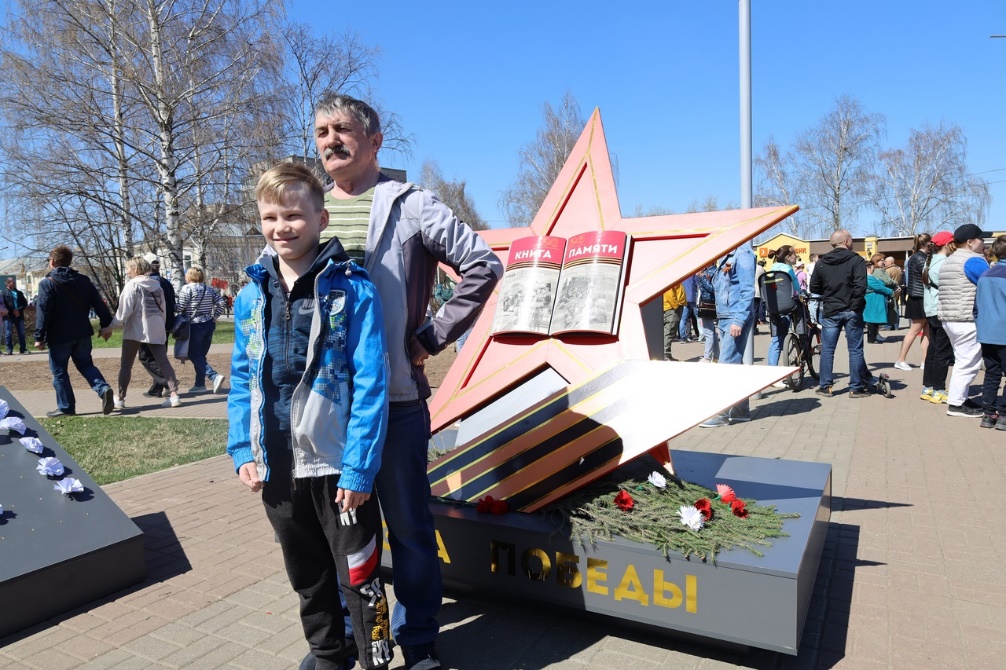 Арт-объект «Звезда Победы»
2022 год. Конкурс по созданию праздничных арт-объектов «Победная Весна».
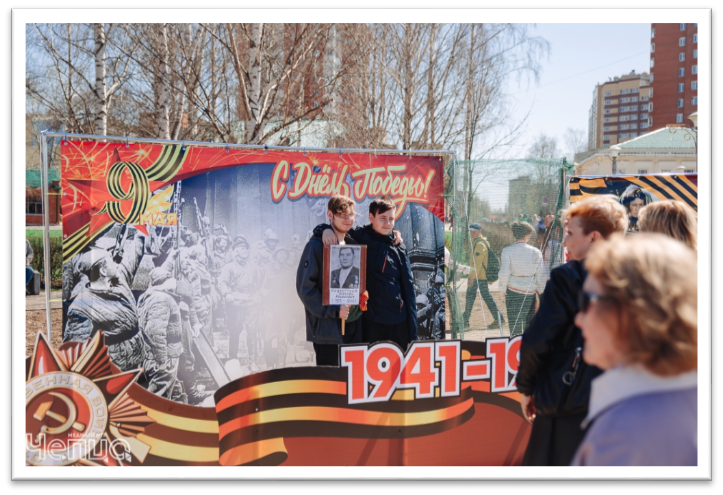 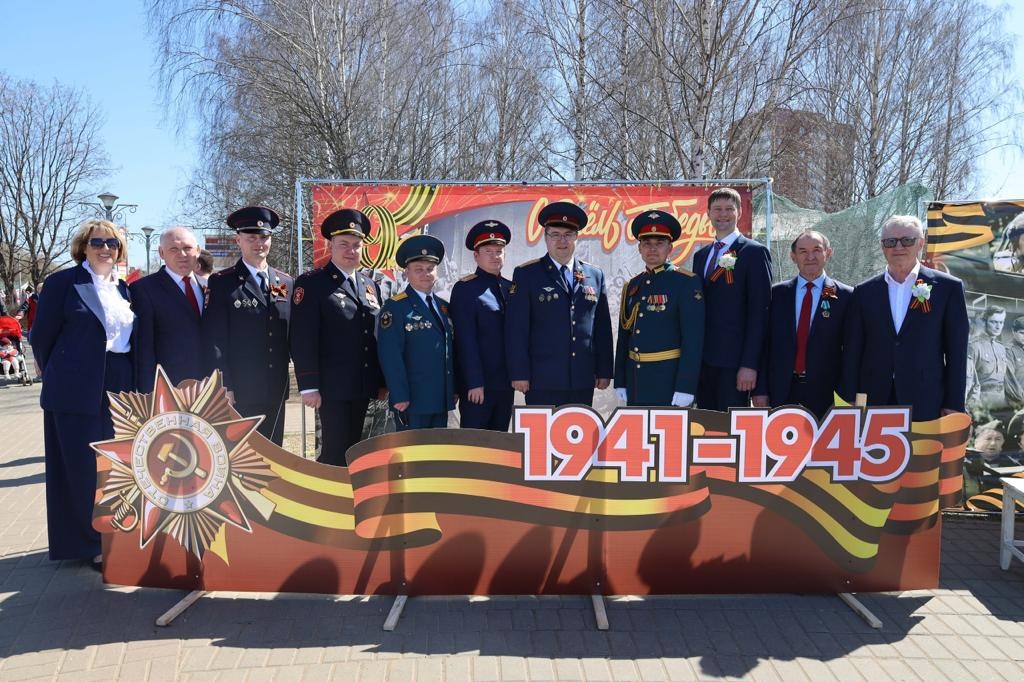 Арт-объект 
«Фото военных лет»
2022 год. Конкурс по созданию праздничных арт-объектов «Победная Весна».
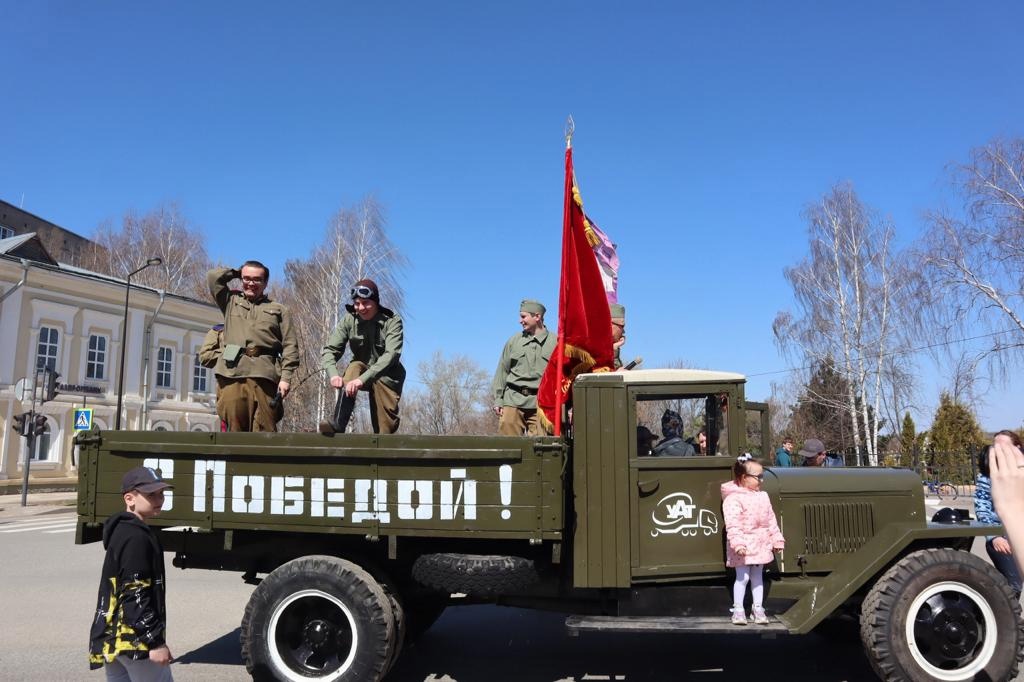 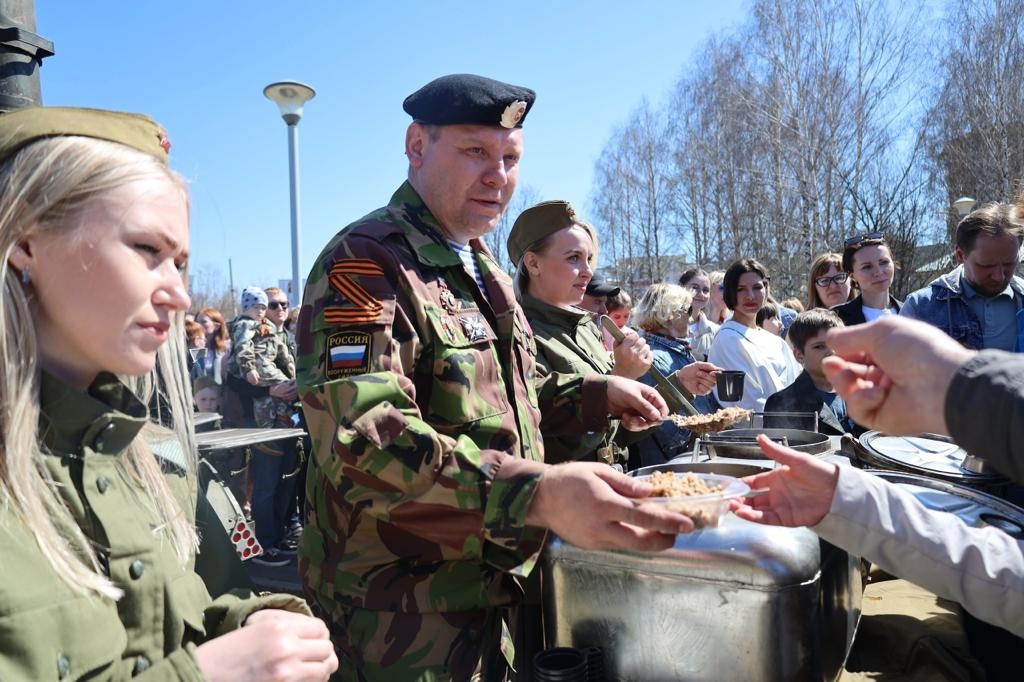 Арт-объект 
«Колесница Победы»
2022 год. Конкурс по созданию праздничных арт-объектов «Победная Весна».
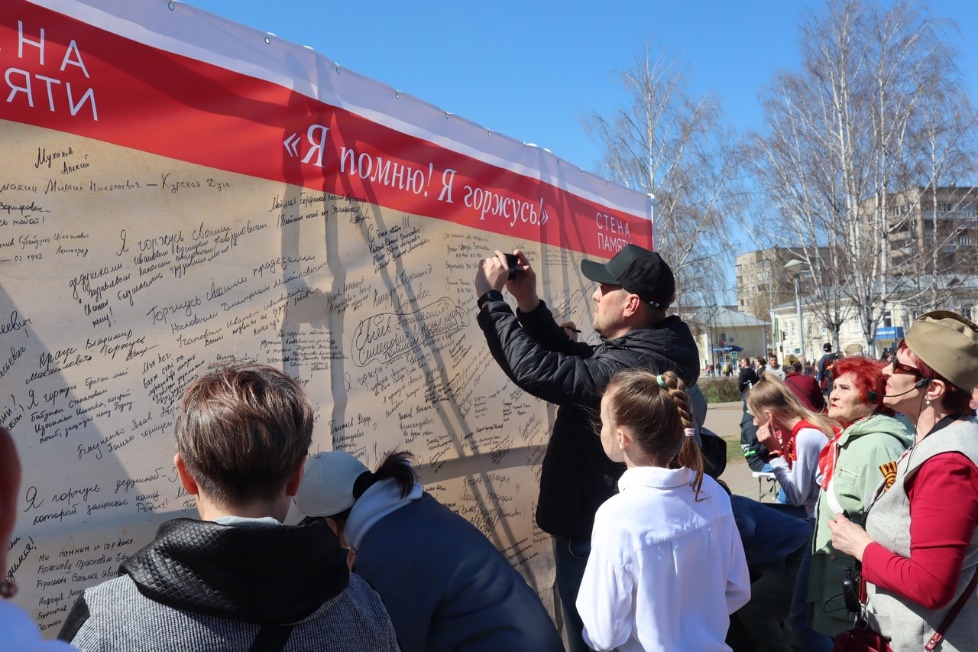 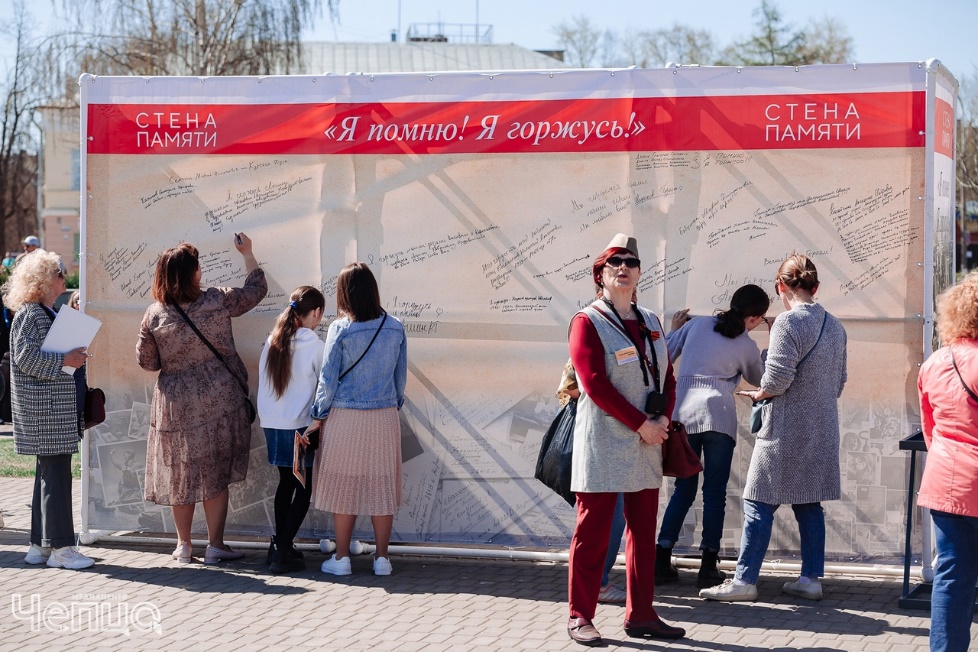 Арт-объект «Стена памяти»
Краткое описание практики
2023 г. -  Конкурс интерактивных экскурсий «Удмуртия фронту».
      Годы Великой Отечественной войны стали героическими и для нашей Республики. С первых дней войны Удмуртия стала поставлять на фронт боеприпасы, обмундирование и военную технику. Наличие в республике промышленных предприятий, построенных еще до войны, позволило развернуть на их базе около 40 эвакуированных производств. Выпуск продукции быстро возрастал, поскольку произошел перевод промышленности на военные рельсы. В годы войны Удмуртия стала одной из важнейших тыловых баз, обеспечивающих нужды фронта. 
      Конкурс проводится в двух направлениях:
1.	Построение экспозиционной площадки (участники: предприятия и учреждения города).
2.	Проведение интерактивной экскурсии (участники: учреждения культуры и образовательные учреждения города).
Краткое описание практики
1. Построение экспозиционной площадки (участники: предприятия и учреждения города).
-  Участники с помощью жеребьевки (предприятия и учреждения города) выбирают тему, согласно которой создают экспозицию для интерактивной экскурсии. 
-  Экспозиция должна иметь определенное функциональное назначение (фотозона, декорация (украшение) и т.д.), оформлена согласно выбранной тематике. 
- Экспозиция устанавливается на заранее выбранной территории в пределах городского пространства 09 мая 2023 года с 8.00 до 10.00 ч.
- Участники (предприятия и учреждения города, задействованные в создании площадки) могут принять участие в работе интерактивной программы.
2. Проведение интерактивной экскурсии (участники: учреждения культуры и образовательные учреждения города).
- Участники (учреждения культуры и образовательные учреждения города), совместно с предприятиями, разрабатывают интерактивную экскурсионную программу;
-  Интерактивная программа предполагает проведение на площадке экскурсионной программы (согласно выбранной темы), а также интерактивное насыщение программы: мастер-классы, квест-игры, викторины и т.д.
2023 год. Конкурс интерактивных экскурсий «Удмуртия фронту».
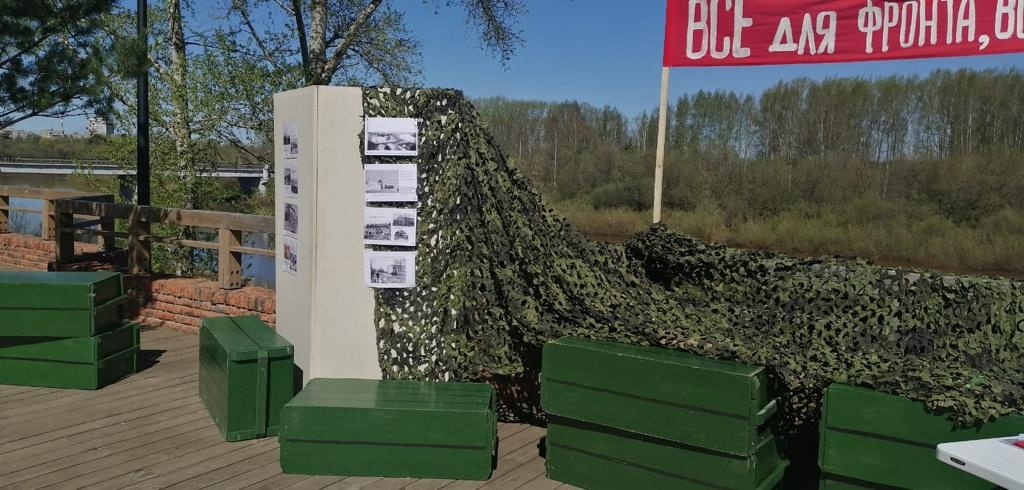 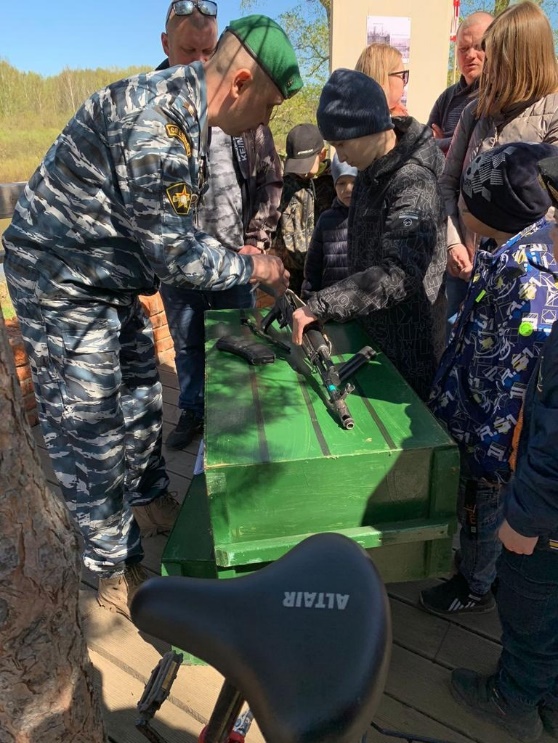 Интерактивная площадка 
«Патронный завод 544. Вклад в Победу»
2023 год. Конкурс интерактивных экскурсий «Удмуртия фронту».
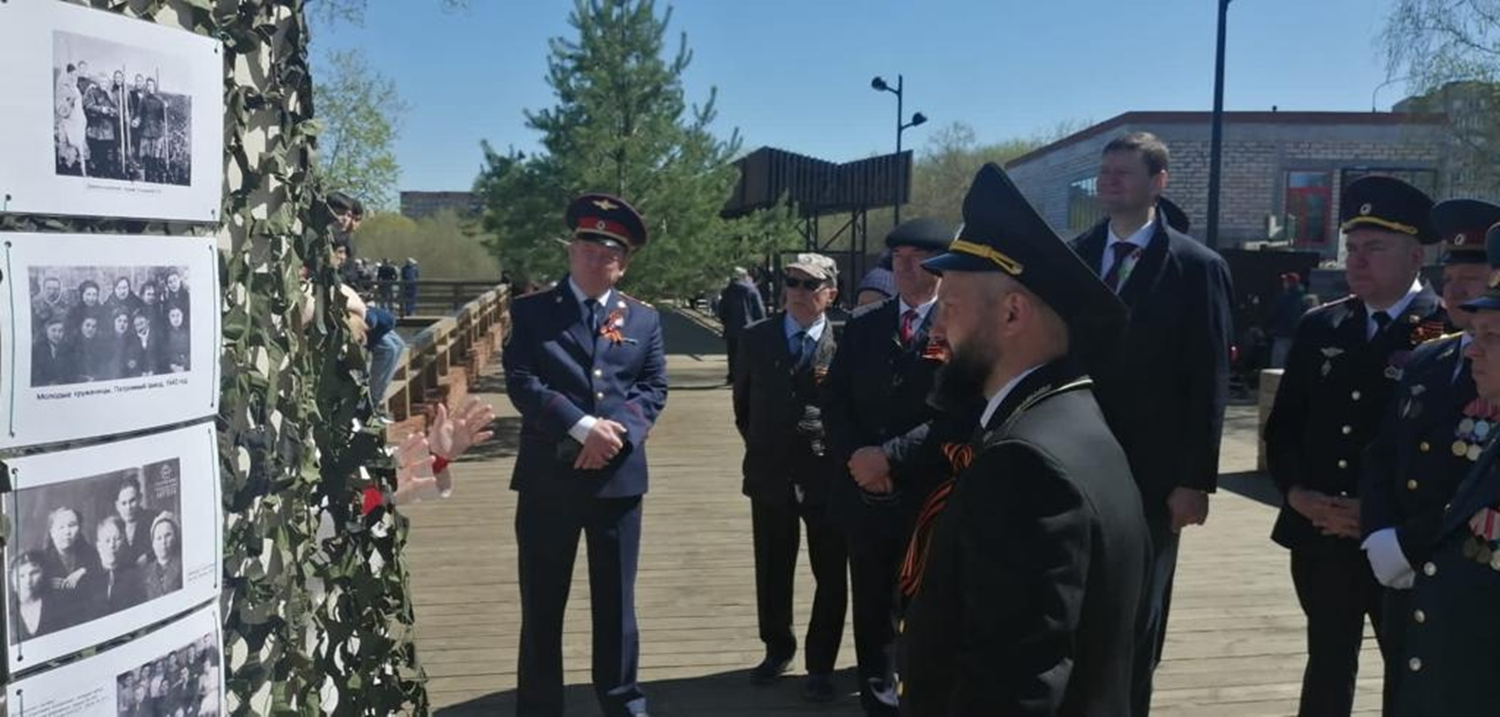 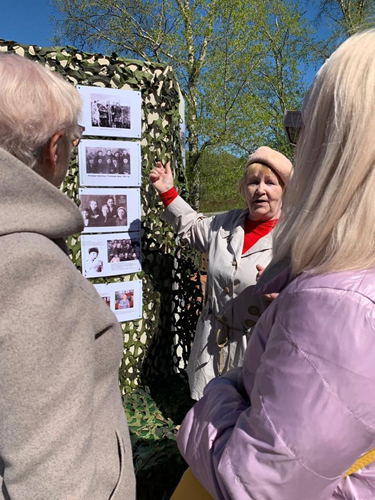 Интерактивная площадка 
«Патронный завод 544. Вклад в Победу»
2023 год. Конкурс интерактивных экскурсий «Удмуртия фронту».
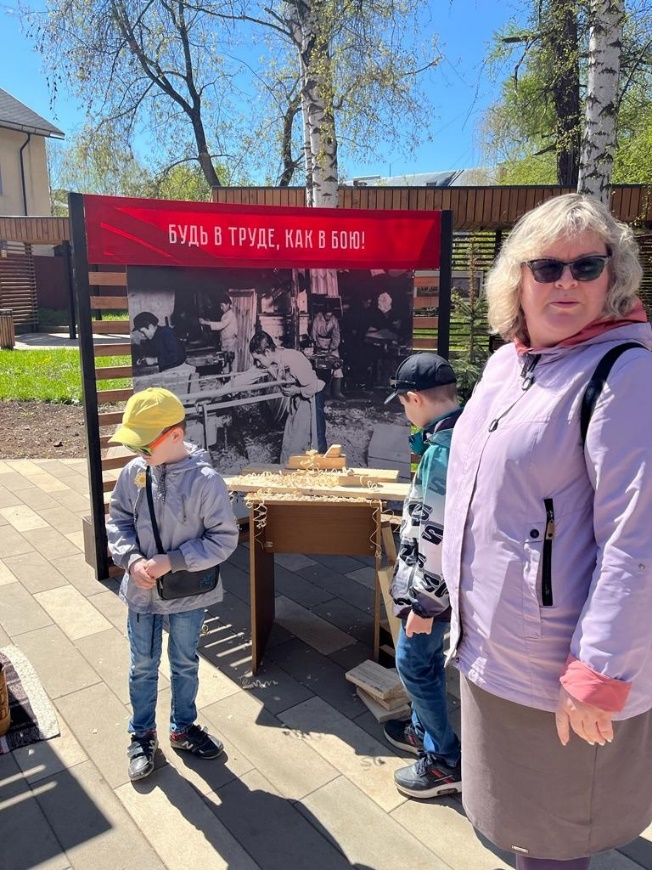 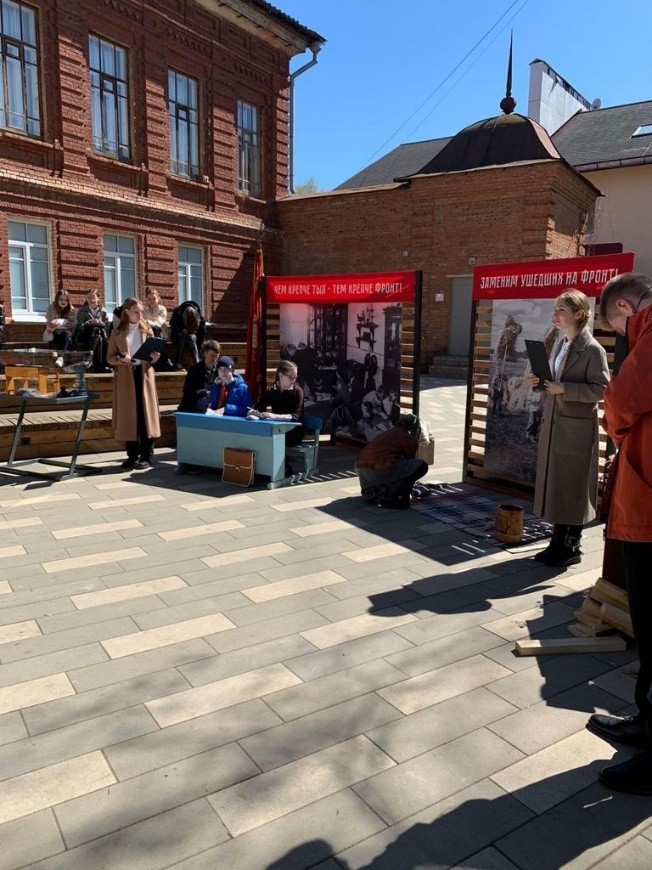 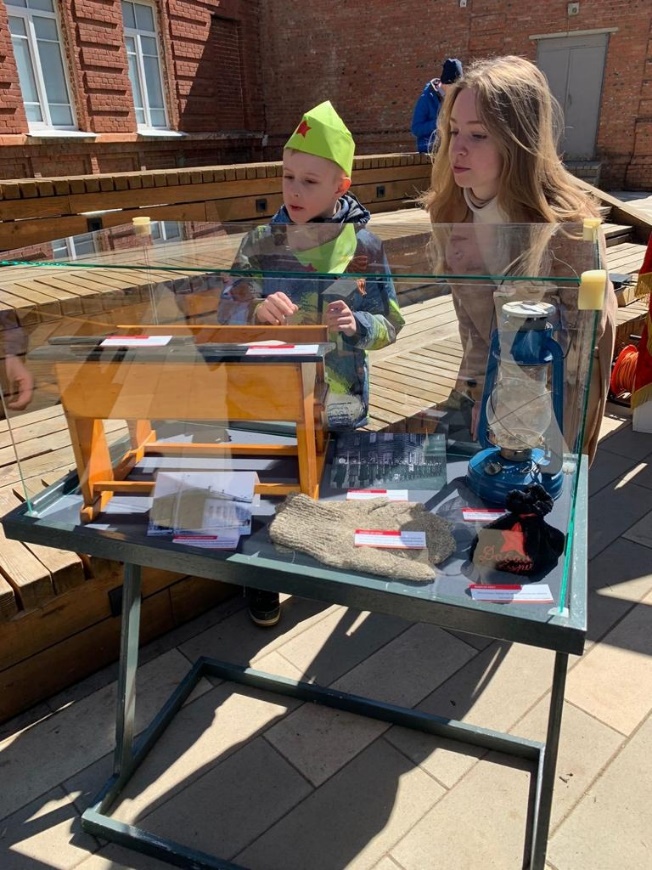 Интерактивная площадка 
«Школьная жизнь в годы Великой Отечественной войны»
2023 год. Конкурс интерактивных экскурсий «Удмуртия фронту».
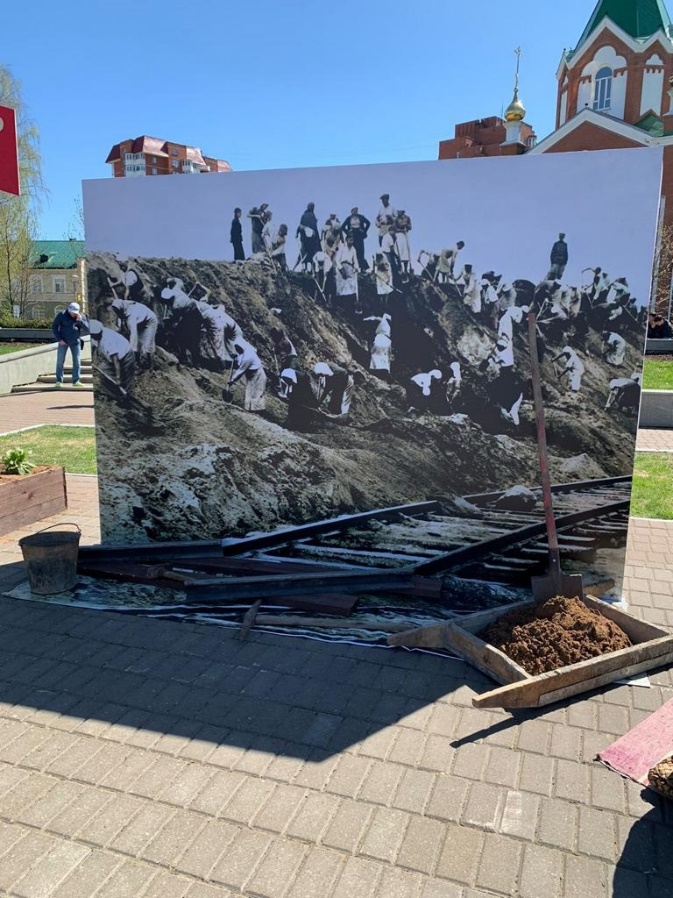 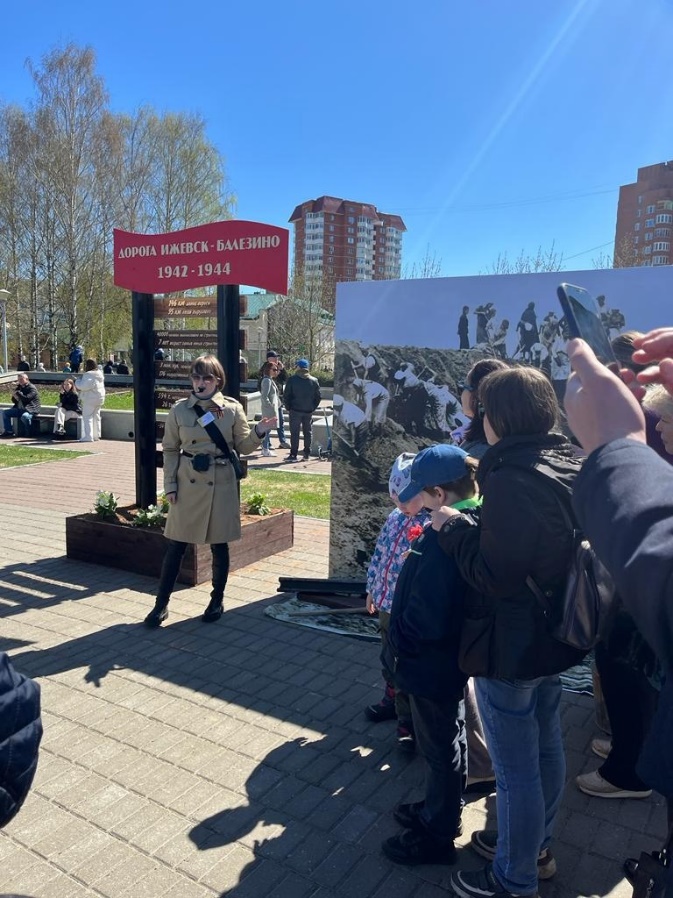 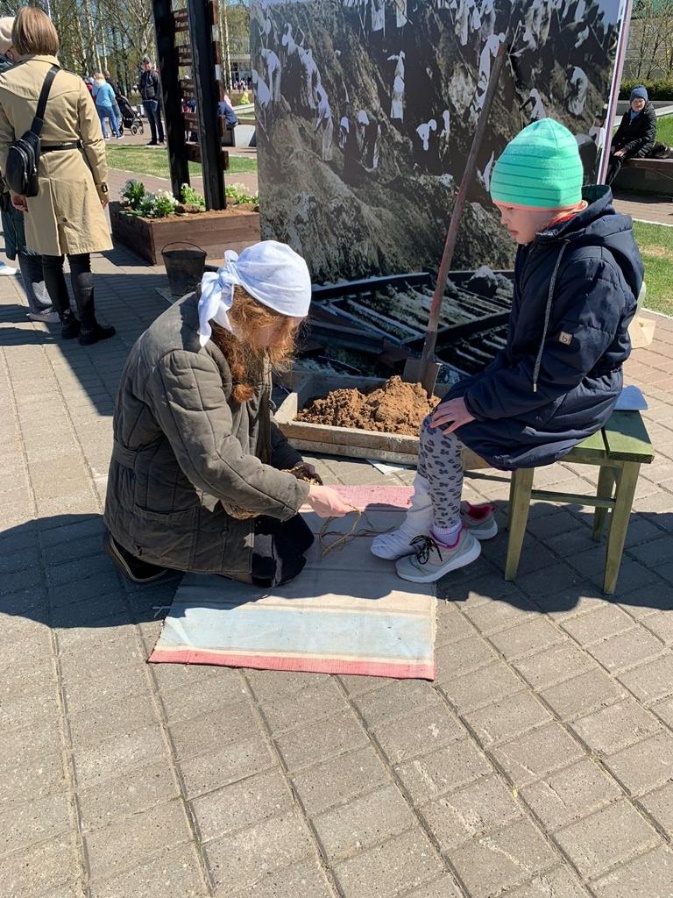 Интерактивная площадка 
«Строительство железной дороги Ижевск-Балезино»
2023 год. Конкурс интерактивных экскурсий «Удмуртия фронту».
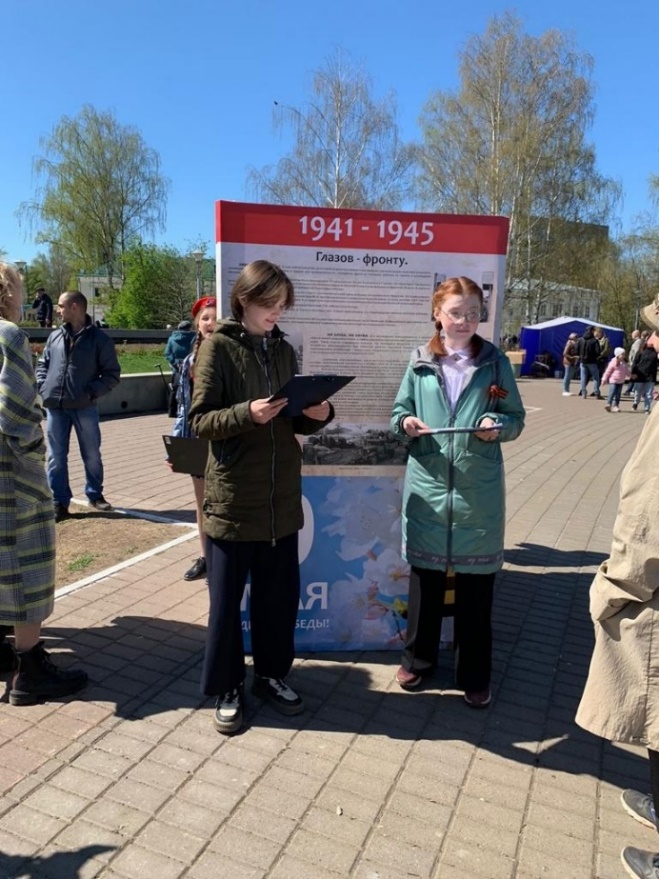 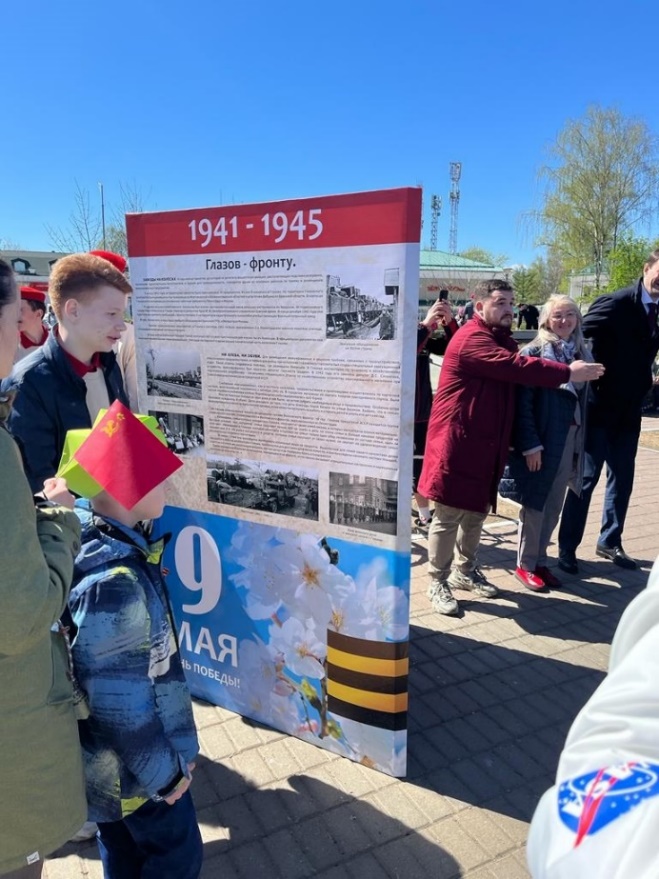 Интерактивная площадка 
«Глазов – фронту. 
Вклад предприятий города в дело Победы»
2023 год. Конкурс интерактивных экскурсий «Удмуртия фронту».
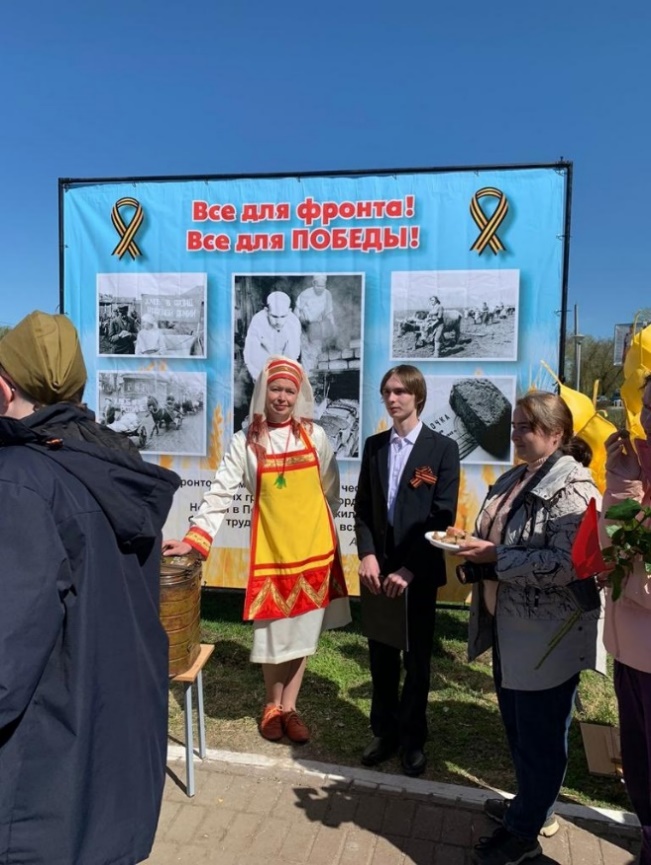 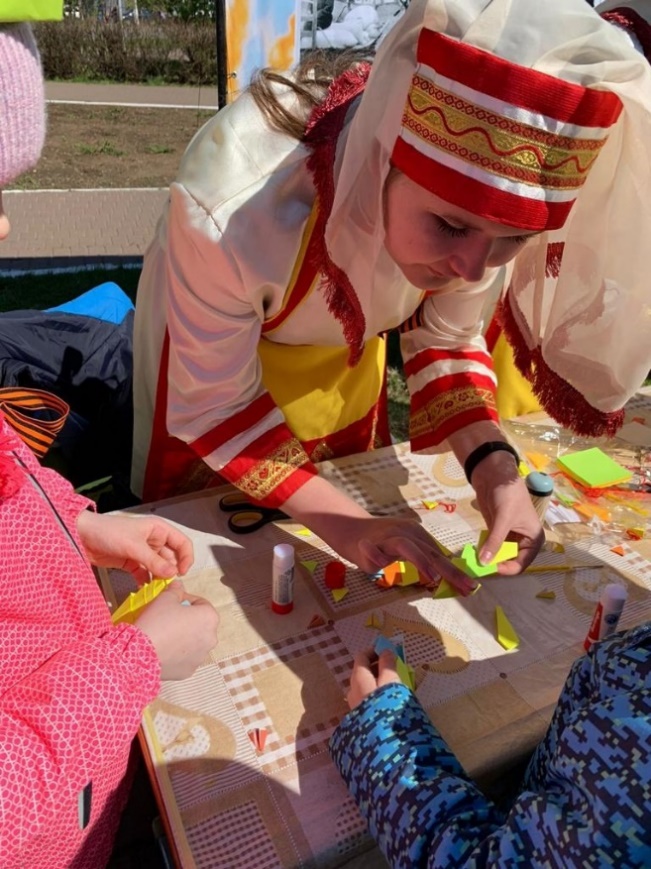 Интерактивная площадка 
«Больше хлеба для фронта!» 
(Помощь колхозников фронту)
2023 год. Конкурс интерактивных экскурсий «Удмуртия фронту».
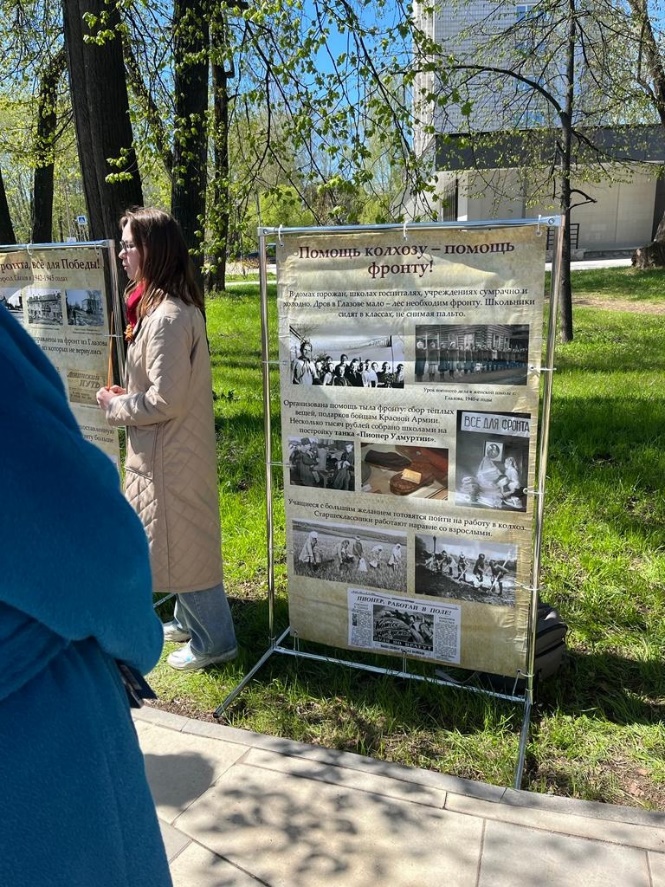 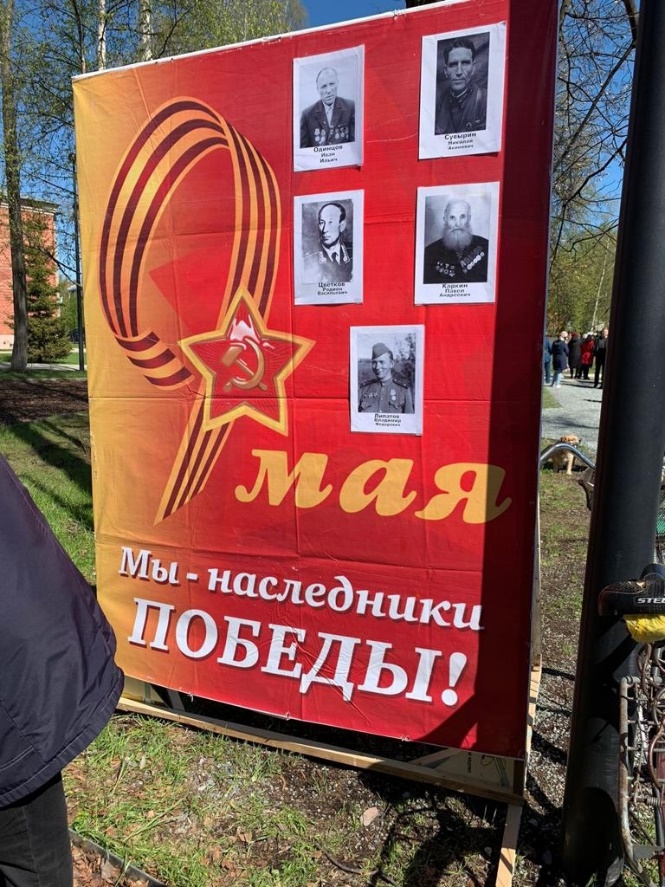 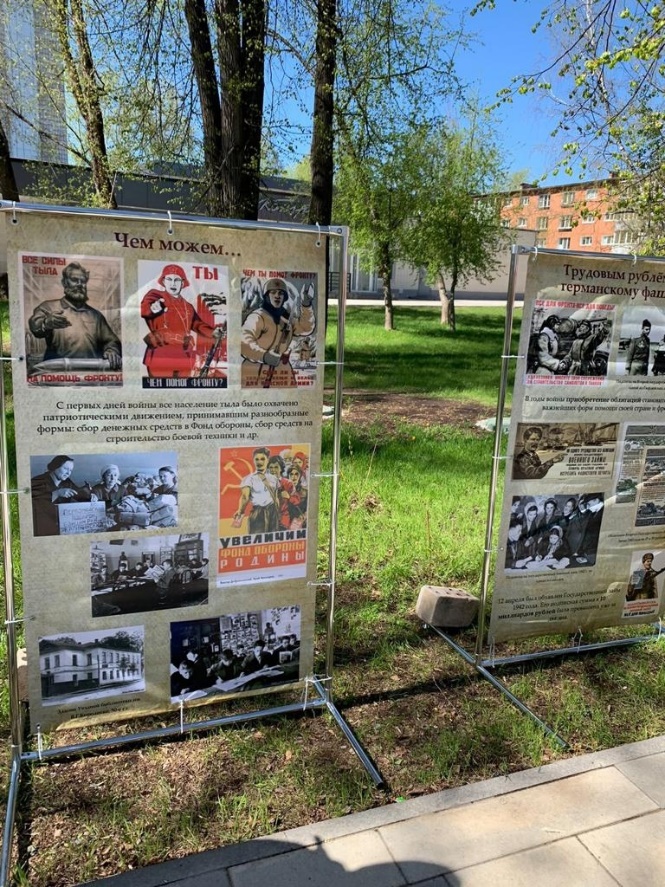 Интерактивная площадка 
«Сбор средств и подарков фронту. Вклад глазовчан»
2023 год. Конкурс интерактивных экскурсий «Удмуртия фронту».
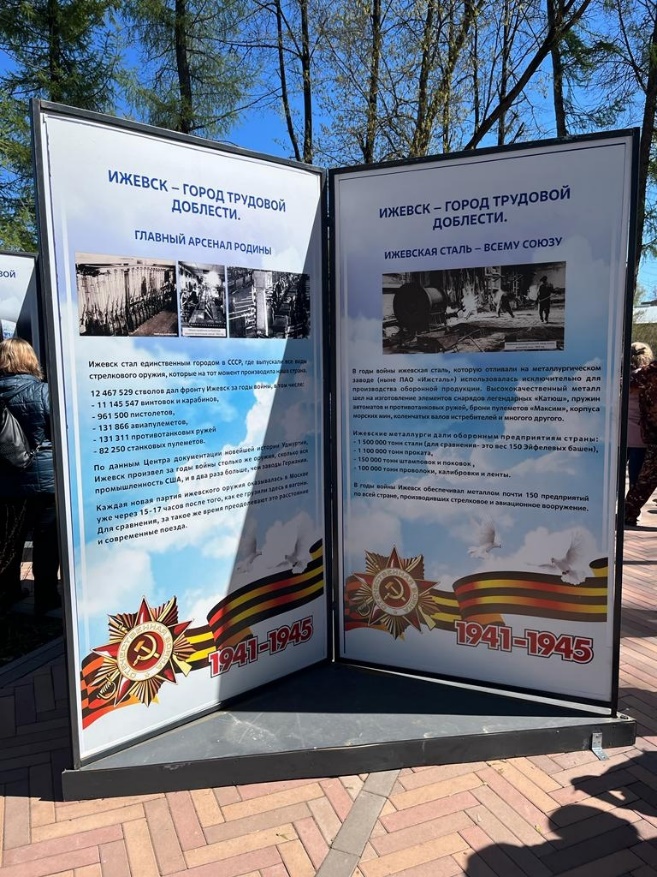 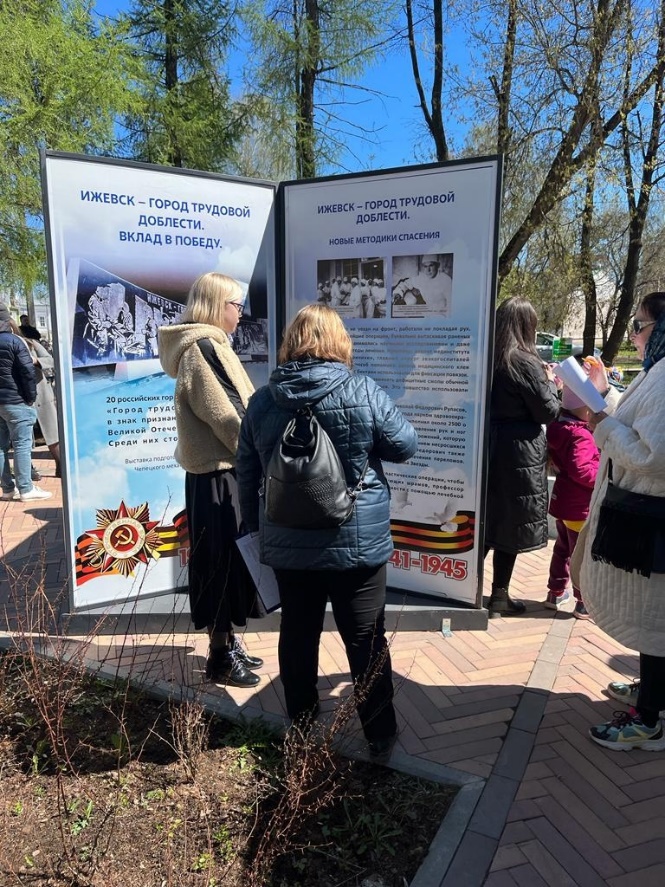 Интерактивная площадка 
«Ижевск – город трудовой доблести»
2023 год. Конкурс интерактивных экскурсий «Удмуртия фронту».
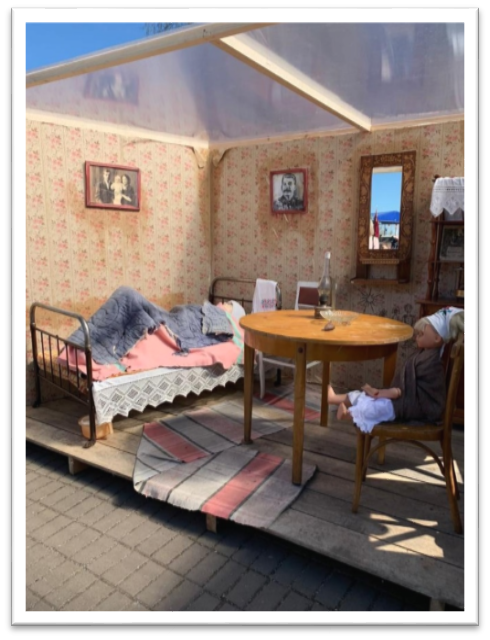 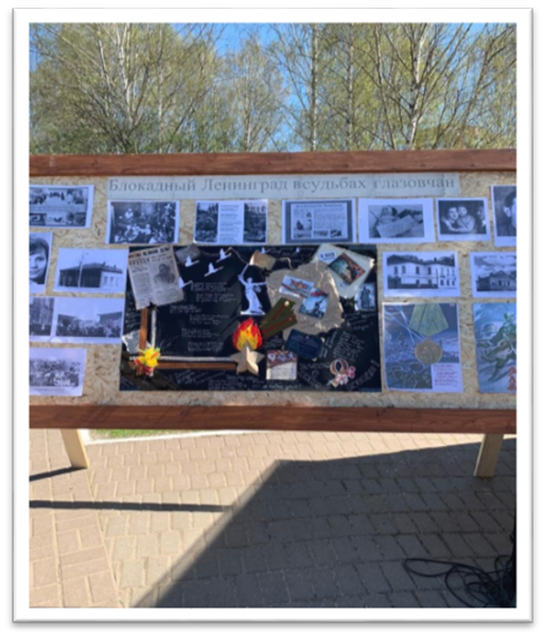 Интерактивная площадка 
«Блокадный Ленинград в судьбах глазовчан»
Достигнутые результаты практики
Сегодня можно смело сказать, цикл патриотических мероприятий / конкурсов «Память поколений», показывает единство, сплоченность, увлеченность в самореализации творческого проекта среди предприятий и учреждений города     Глазова, учащихся и активных граждан нашего города. 
       За весь период реализации практики (2022 – 2023 г.г.) участниками стали - 400 человек, охват зрителей - 40 000 человек.
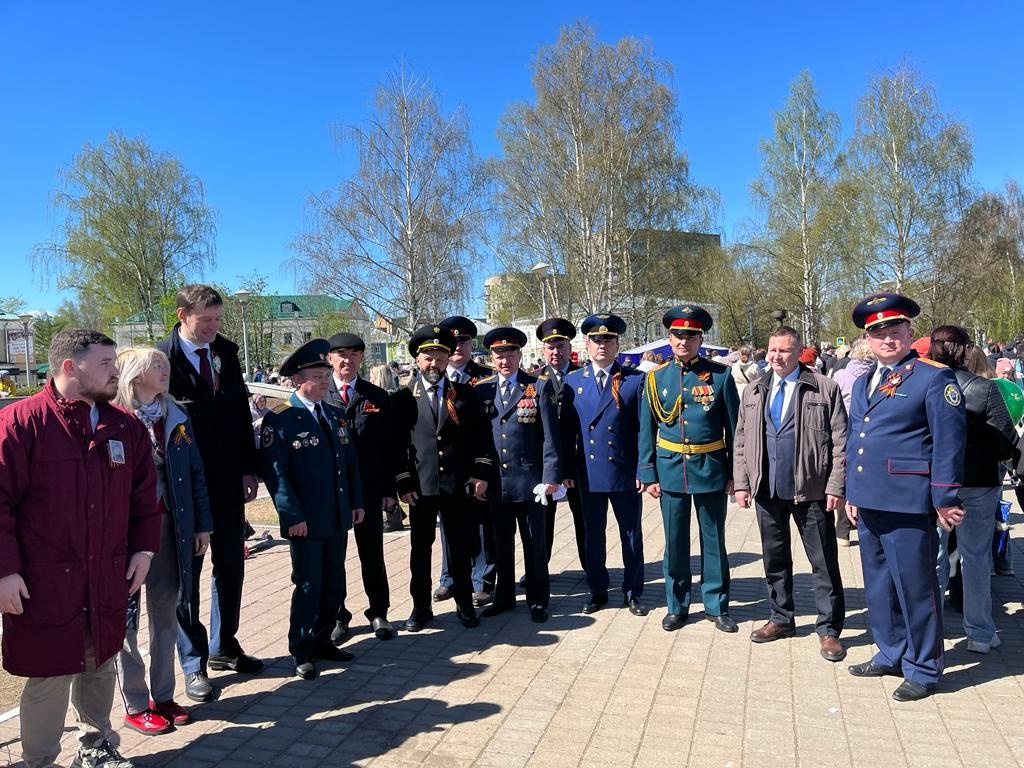 Перспективы развития практики
Организаторы данной практики не останавливаются на достигнутых результатах. Очень приятно осознавать, что практика стала тиражирована в  районах и городах Удмуртской Республики. 
     В перспективе на следующий год, так же объединить предприятия и учреждения образования города под одной общей идеей «Стена памяти», которая станет символом памяти глазовчан, внесших вклад в Великую Победу на фронте и в тылу.
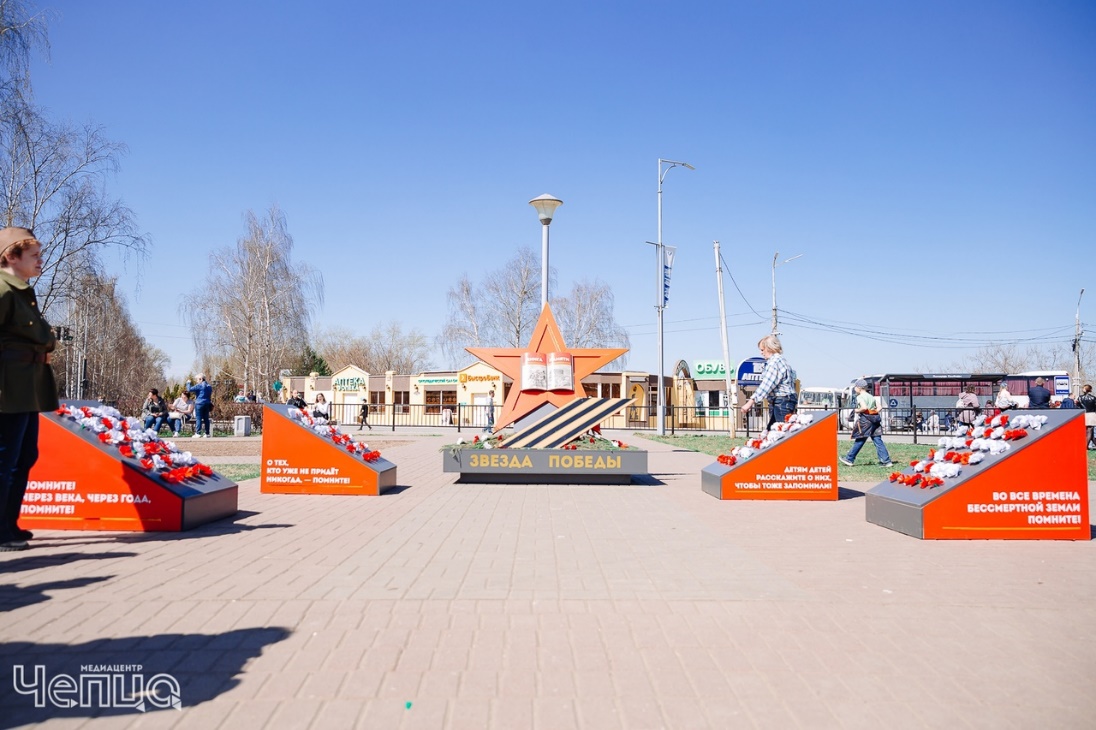 СПАСИБО ЗА ВНИМАНИЕ!